A JÓGA ÁSZANÁI ÉS A FASCIA LÁNCOLATOK  (FASCIA, PROPRIOCEPCIÓ, TARTÁS ÉS MOZGÁSMINTÁK, SÉRÜLÉSMENTES GYAKORLÁS) TAR-BALLAI ÉVA GYÓGYTORNÁSZvetítés
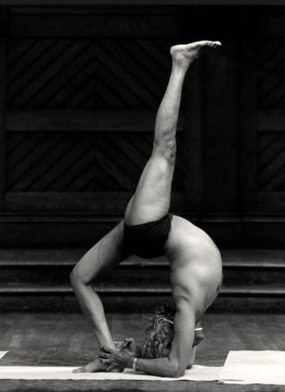 „TRADÍCIONÁLIS JÓGA -MODERN JÓGA”
A jóga az egység megteremtésének széles eszköztárát kínálja a „durvább” fizikai szintektől egészen a finom- és mentális szinteken át, azon túllépve egészen a transzcendentális szintig. 

„A jógatudomány a magasabbrendű tudatosság elérésének módszere.” Szvámi Véda Bhárati -A hatha jóga filózófiája

A hatha-jóga testtartásainak gyakorlásával hozzájárulunk mozgásszervrendszerünk épségéhez (is), ami segítheti a jóga valódi céljának elérését.
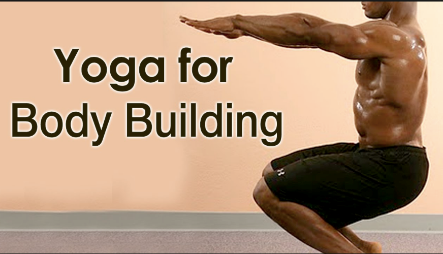 MI A JÓGA?
Patandzsali: „az elme hullámzásának lecsendesítése”.
KLASSZIKUS ANATÓMIA-HOLISZTIKUS SZEMLÉLET
A fascia csak „csomagolóanyag”
A fascia él
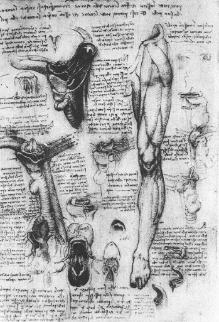 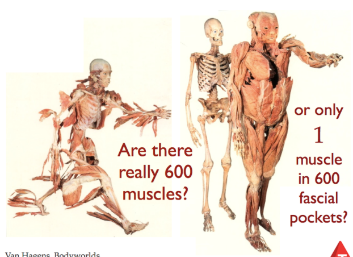 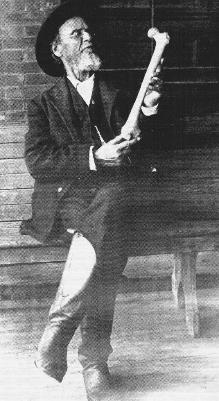 AZ ŰTTÖRŐK/FASCIA KUTATÓK
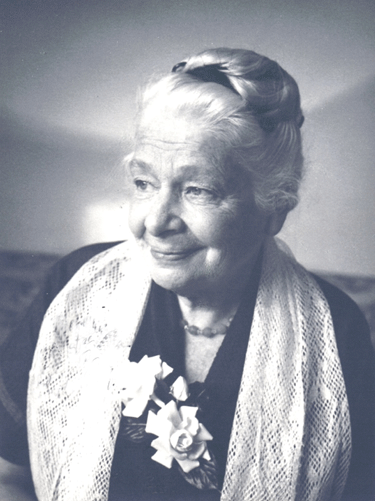 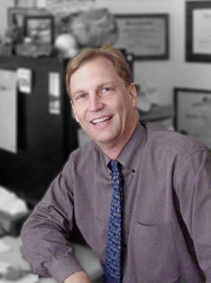 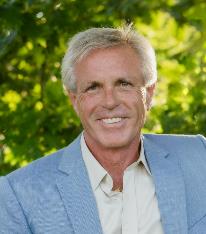 Dr. Ida Rolf (1896-1979)
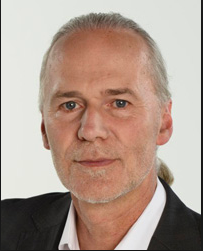 Dr. Andrew Taylor Still (1828-1917)
Thomas Myers
Dr. Stephen Typaldos
(1957-2006)
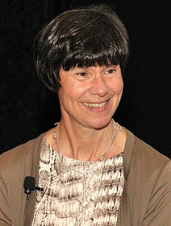 Helene Langevin Vermont/USA
Dr. Robert Schleip
FASCIA-KÖTŐSZÖVET
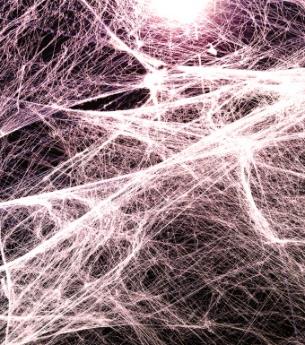 kötő és támasztószövetek csoportja
háromdimenziós kötőszöveti feszültségháló 
beburkolja az egész emberi testet
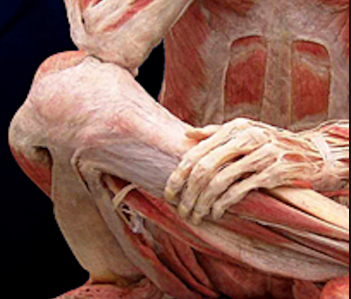 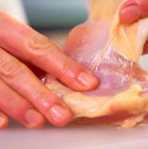 FASCIA
sejtes állomány
sejt közötti állomány
Víz
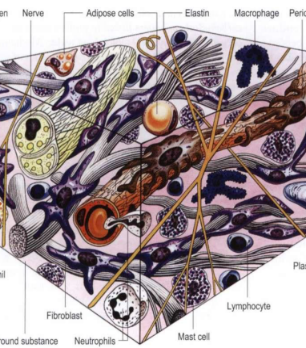 KÖTŐSZÖVETI ROSTOK
Kollagén: “enyvadó” rostok, csekély rugalmasság 5-7%

Elasztikus: “rugalmas” rostok: nagyfokú (150%)

Retikuláris: “rács” rostok: pókhálószerű struktúra
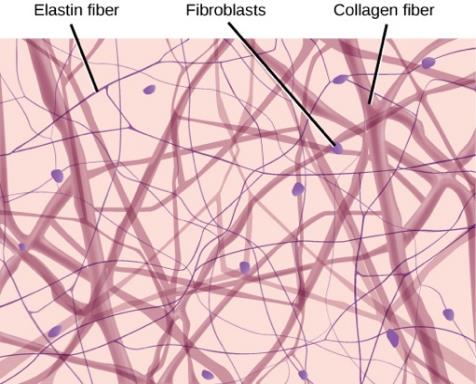 HELVETICA 44
A KÖTŐSZÖVET MINŐSÉGE
A veleszületet, öröklődő hajlam.
Életmóddal befolyásolható.
“hypermobil” “hypomobil” emberek
                             0----------------------------------------100
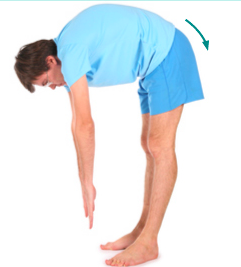 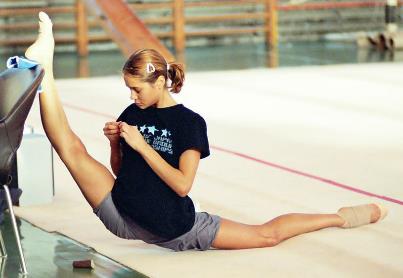 HYPERMOBILITÁS TESZT
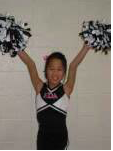 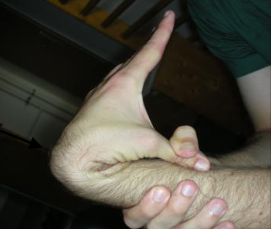 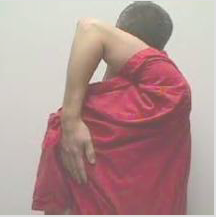 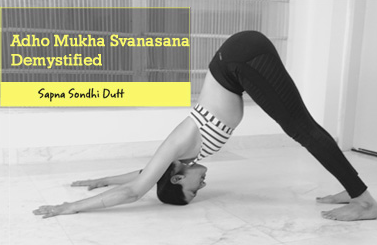 http://img2018beauty.pw/hyperlaxiteit-testen.html
FASCIA FELADATAI
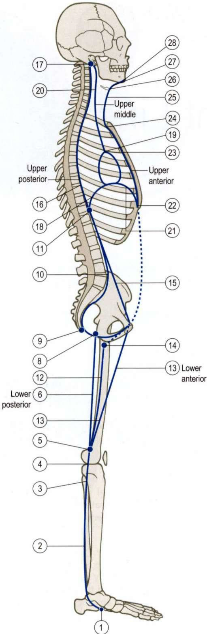 TESTÜNK VÁZA

A keringési-, nyirok-, ideg- és izomrendszer, valamint az összes szerv is a kötőszövetbe van beágyazva, ennél fogva a fascia a lágy szövetek vázát adja. 

ANYAGELLÁTÁS ÉS TRANSZPORT
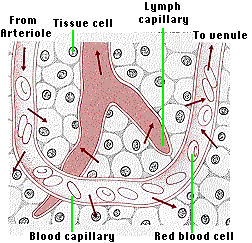 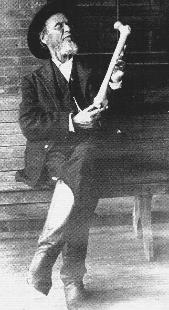 [Speaker Notes: „Az egészség fennállását a test folyadékainak áramlása és az idegrendszer normál aktivitása jellemzi.”]
A FASCIA MINT ”ZSÁK”                    "MYOFASCIA"
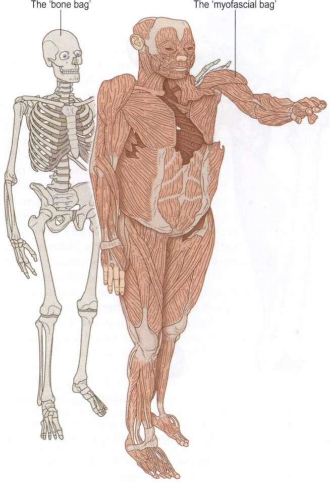 „egy nagy izom” 600 különálló zseb
Aktin és miozin van a fasciában-képes a kontrakcióra 
mozgások az izomban kezdődnek és áttevődik az erő a fasciára a kontrakció jön létre) Langevin 2011, Schleip 2008, Stecco 2009
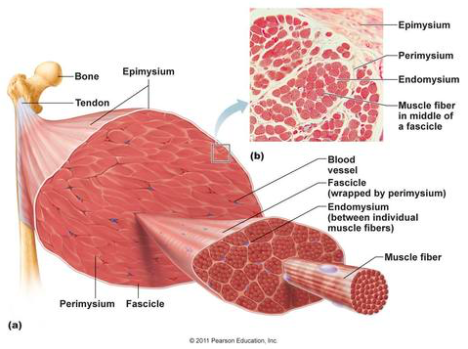 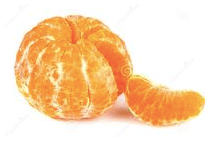 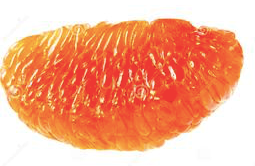 MYOFASCIA- TENZEGRITÁS „összetartó zsák”
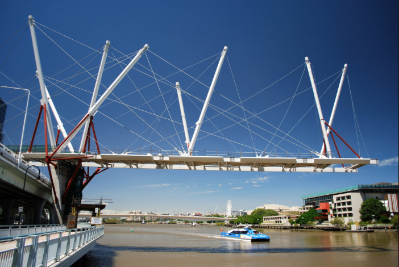 Távtartó gerendák+őket feszítő rugalmas huzalok: hogyan képes a tenzió fenntartani egy rendszer integritását



Az emberi testnél  a csontok adják a merev „gerendákat” a myofasciális rendszer pedig a „rugalmas huzalokat”.
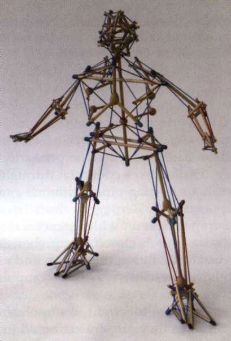 [Speaker Notes: Összetrató erő]
FASCIA FELADATAIMOZGÁS ÉS ALKALMAZKODÁS
Elaszticitás, viszkozitás, plaszticitás

Katapult effektus- kenguru (Kram & Drawson 1998)
UH vizsgálatok: Az emberi alsó végtag kinetikus tárolási energiája hasonló a gazelláéhoz (Sawicki et al. 2009). 
https://www.youtube.com/watch?v=mFM68ARxBG8
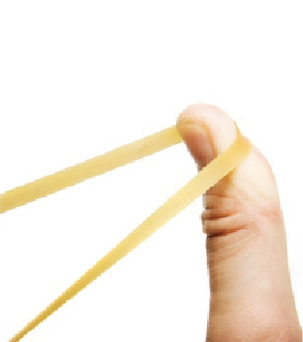 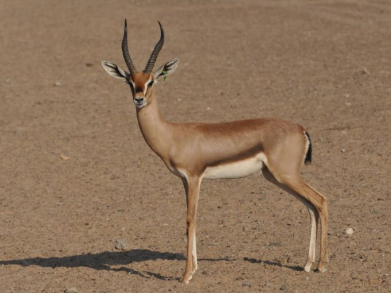 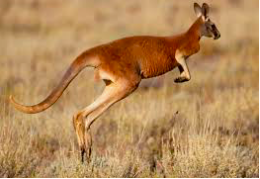 ERŐÁTVITEL-FASCIA THORACOLUMBALIS
UH: Krónikus derékfájdalom FTL megvastagszik
      az elcsúszás         nyíróerő-irányú elmozdulás VISZKOZITÁS

A mozgás 70%a izomeredetű, a maradékot a fascia végzi
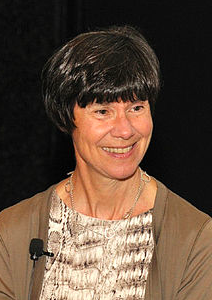 ORIOLUSMED IFDMO/FDM  jegyzet: Quastné Rigó Katalin
https://www.ncbi.nlm.nih.gov/pmc/articles/PMC3512278/
[Speaker Notes: a gerinc stabilizálás 
Csökkenti a nyomást a porckorongokon
Előrehajlásnál a fasciák NEM dolgoznak derékpanaszosnál, egészségesnél minél előrébb hajol annál inkább a fasciák dolgoznak]
„A FUNCKCIÓ MEGHATÁROZZA A STRUKTÚRÁT” t.
Napi szintű séta: „a külső comb megvastagodása”.
Lovaglás: az adduktor területen sűrűsíti a kollagént (El-Labban et al., 1993).
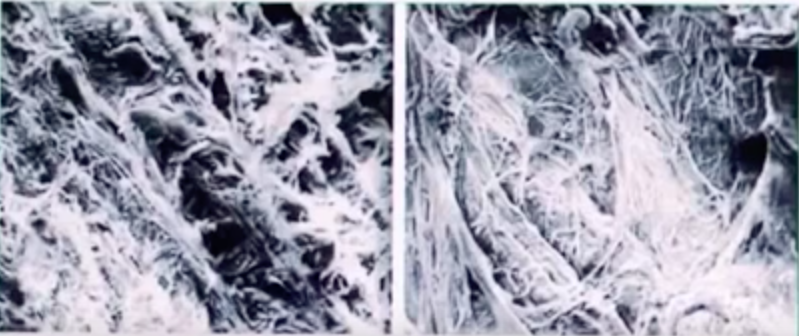 http://neu.ergonic.ch/wp-content/uploads/2015/05/schleip2012_fascianomenclatures.pdf
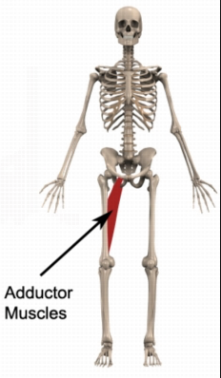 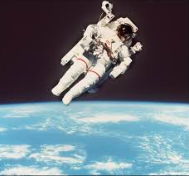 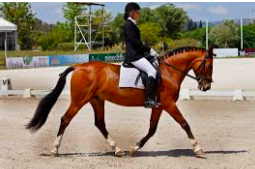 http://www.outdoorsfather.com/2017/01/knee-pain-hiking-probable-causes-solutions/
http://neu.ergonic.ch/wp-content/uploads/2015/05/schleip2012_fascianomenclatures.pdf
USE IT OR LOOSE IT!
AHOL NEM MOZOG= ÖSSZETAPAD, FILCESEDIK
HA HASZNÁLOD:
A FASCIA AZ ŐT ÉRŐ HATÁSOKRA REAGÁL, ÁTALAKUL
https://fascial-fitness.de/wp-content/uploads/2016/09/Fascial_Fitness_Booklet_Deutsch.pdf
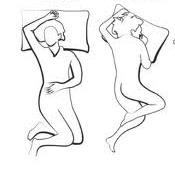 ALKALMAZKODÁS„MINTÁK”
állandó aszimmetrikus és aneutrális terhelések➔ aszimmetrikus ízületi helyzetek, testtartási deviációk alakulhatnak ki
hosszan fennáll az egyensúlyi állapotból való kimozdulás ➔dekompenzáció és ➔szöveti adhéziók, trigger pontok, ízületi diszfunkciók, fájdalmak
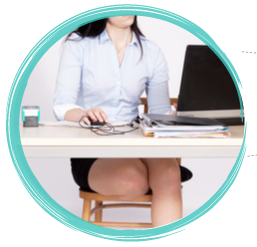 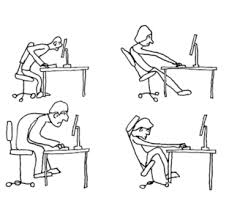 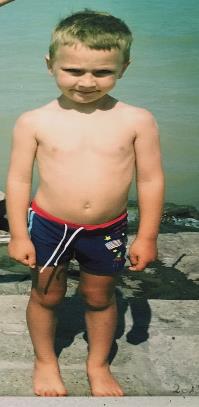 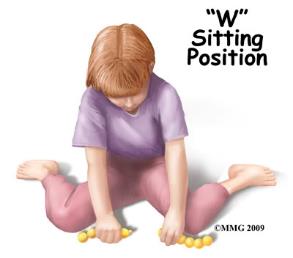 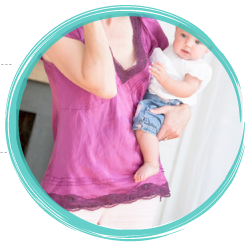 MINTÁK/TESTTARTÁS
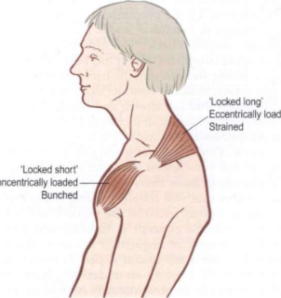 izomegyensúly felbomlása:  az ízületek terhelése egyenetlenné válik = gerinc és a végtagok ízületeiben porckopás + meszesedés 
Fasciákban „filcesedés”, letapadások, rövidülések, túlnyúlások
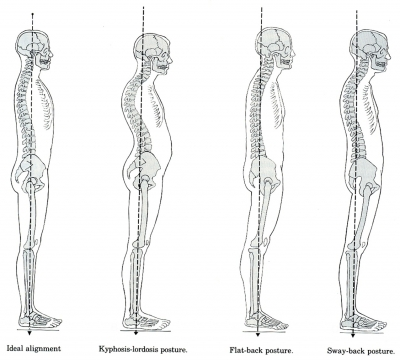 JÓGAPÓZOK ÍZÜLET ÉS FASCIABARÁT ÉS „SÉRÜLÉSVESZÉLYES” MINTÁK
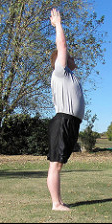 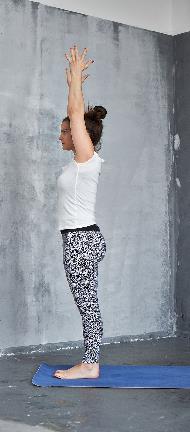 MEDENCEDŐLÉS ÉS
„FIZIOLÓGIÁS” GÖRBÜLETEK MEGTARTÁSA!!!!
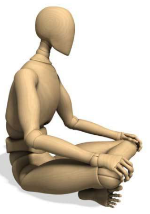 ✓
✗
✗
✓
✗
JÓGAPÓZOK ÍZÜLETBARÁT ÉS „SÉRÜLÉSVESZÉLYES” MINTÁK
✓
✗
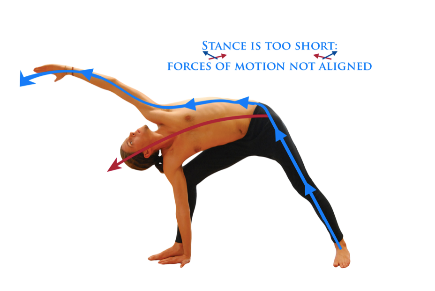 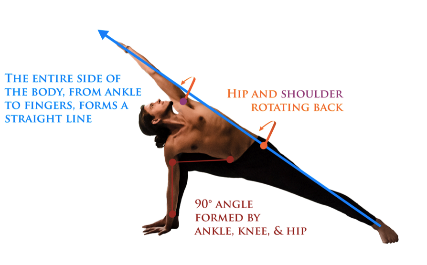 ✓
✗
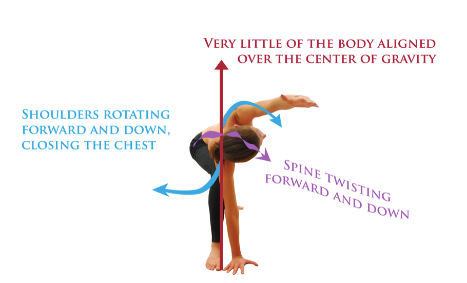 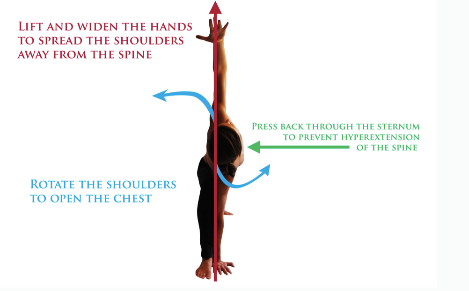 ✓
✗
JÓGAPÓZOK ÍZÜLETBARÁT ÉS „SÉRÜLÉSVESZÉLYES” MINTÁK
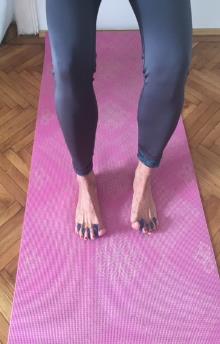 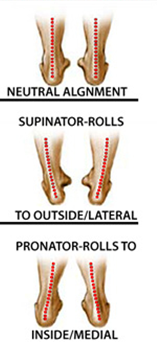 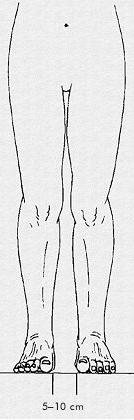 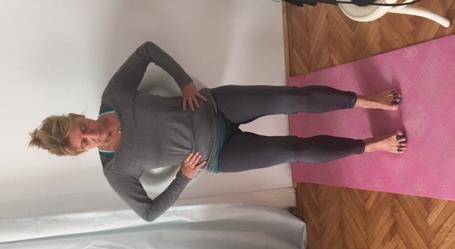 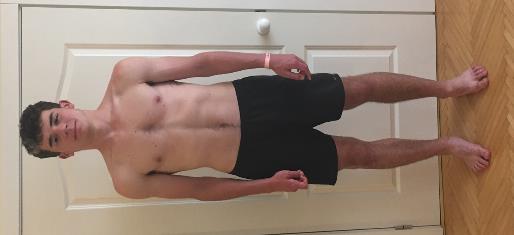 FASCIA FELADATAI
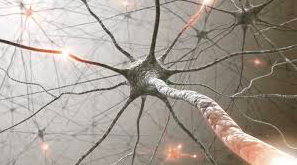 ÉRZÉKSZERV
Propriocepció: a tér és a testrészek egymáshoz viszonyított helyzete 
Nocicepció: fájdalomérzékelés 
Interocepció: zsigeri belső érzékelés
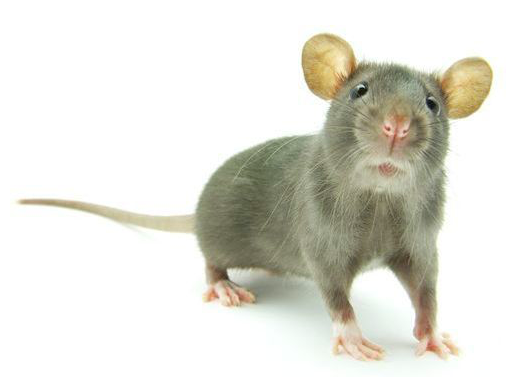 S. Mense
A FTL beidegzése patkányban és emberben
A TLF rendkívül gazdag érző idegvégződésben


https://www.ncbi.nlm.nih.gov/pubmed/27634088 2016
[Speaker Notes: 6-10 x annyi receptor benne mint az izmokban]
MYOFASCIÁLIS MERIDIÁNOK                Ida Rolf és Tom Myers kutatásai
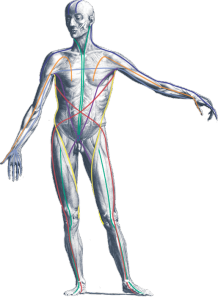 A myofasciális meridián egymással szövetesen kapcsolódó, egy mélységben lévő és egy vonalba rendeződő struktúrák összefoglaló neve. 

“a testen ható mechanikai erők anatómiai alapokon meghatározott húzási irányvonalai” (Tom Myers )


myofasciális elemekből és csontos állomásokból állnak

 behálózzák a testet kiegyensúlyozzák és támogatják egymást

segítenek a testtartás kialakításában és a mozgások koordinálásában


https://www.ncbi.nlm.nih.gov/pubmed/26281953
PROPRIOCEPCIÓ
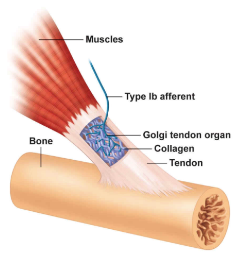 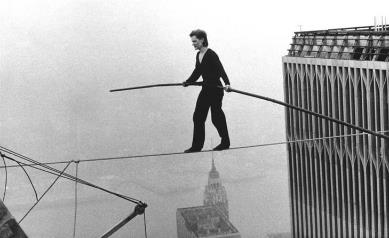 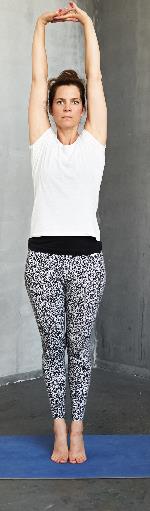 Myofasciális fájdalom
Propricepció
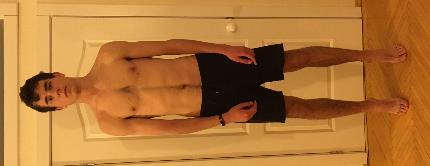 ✓
✗
Amennyiben a fájdalom bizonyítottan myofasciális eredetű, akkor ott abban a régióban a testérzékelés romlott!
ORIOLUSMED IFDMO/FDM  jegyzet: Quastné Rigó Katalin
[Speaker Notes: Amennyiben a fájdalom bizonyítottan myofaszciális eredtű, akkor ott abban a régióban a testérzékelés romlott]
MYOFASCIÁLIS MERIDIÁNOK                Ida Rolf és Tom Myers kutatásai
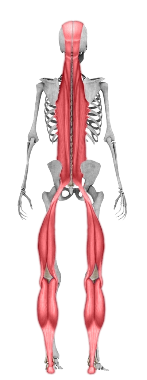 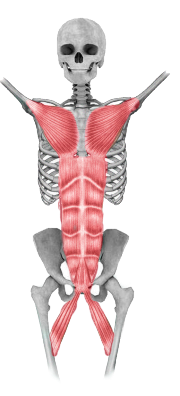 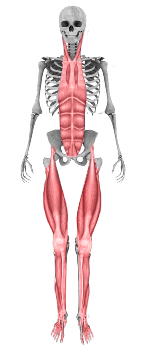 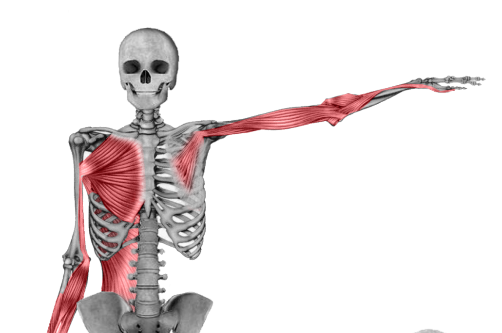 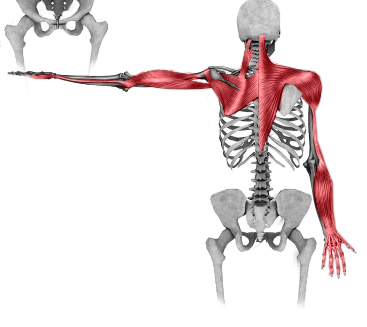 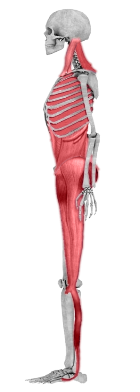 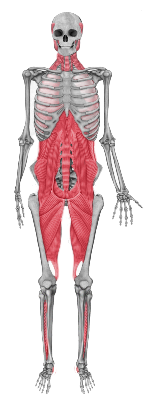 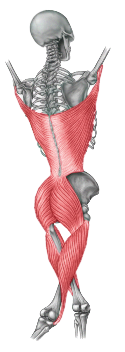 SBLFELSZÍNI HÁTULSÓ VONAL
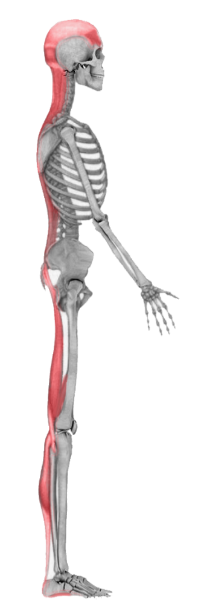 A talpi fasciától indul és a fejtető bőrén keresztül a szemöldök vonaláig terjed.
Szerepe: test “tartása” , másodlagos (fiziológiás) görbületek kialakítása, az egyedfejlődés során a  felegyenesedés folyamatában való részvétel.
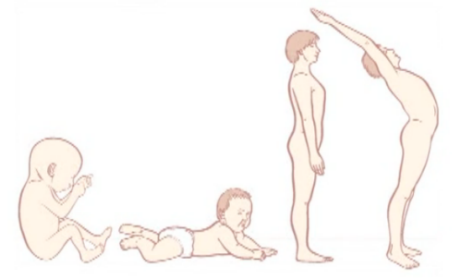 NAPÜDVÖZLETSFL SBL
SPIRAL LINE-SPIRÁLIS VONAL
Funkciója: “A fascia amivel létrehozzuk a mozgást, és ami fékezi a mozgást.”
Rotációs mozgást hoz létre.
Elasztikus energiát tárol a szövetekben, így jelentős energiát spórol meg a szervezetnek a különböző funkciók végrehajtásához (pl dobás,  járás).
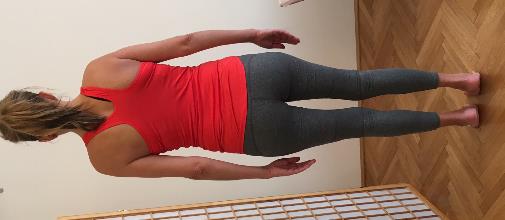 DFL DEEP FRONT LINE
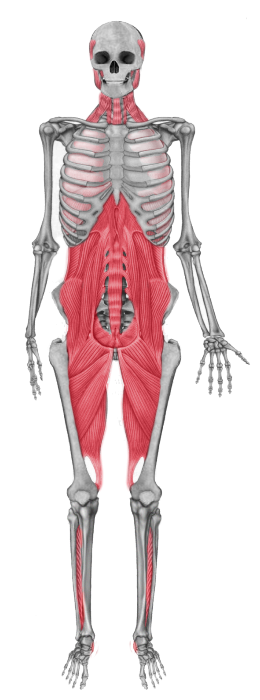 A DFL funkciózavara egész testre kiterjedő rövidülést okozhat, illetve kompenzatórikus mintákat a többi “vágányban”, mely gyorsítja a medence és a gerinc összeesését.
[Speaker Notes: A talp mélyétől a  koponya alapjáig fut.
Myofasciális mag]
A JÓGA ÁSZANÁI A DFL ÉS A „CORE”
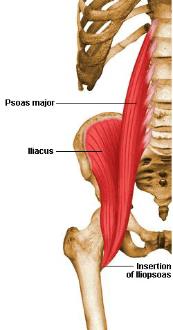 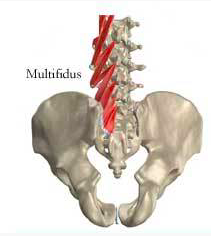 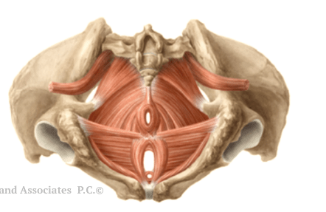 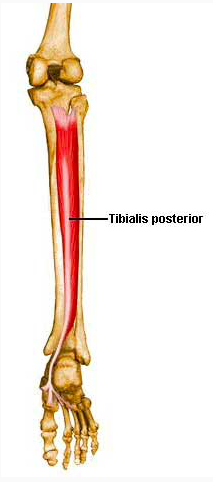 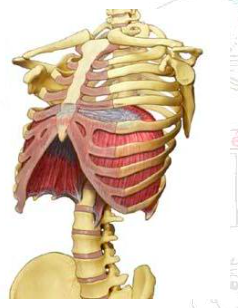 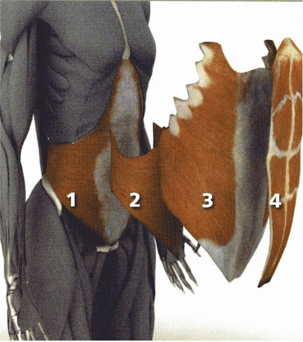 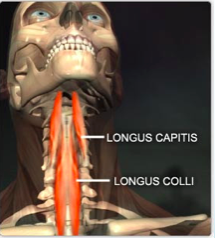 A JÓGA ÁSZANÁI, A DFL ÉS A „CORE”
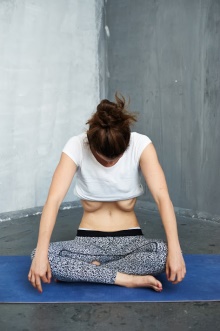 FASCIATRÉNING
Fascia lazítása lágyrész technikákkal
Nyújtás
„Katapult tréning”
Erősítés 3D-ben
Propriocepció fejlesztés
ÍZÜLET ÉS SZÖVETVÉDELEMSÉRÜLÉSMENTES ÁSZANA GYAKORLÁS
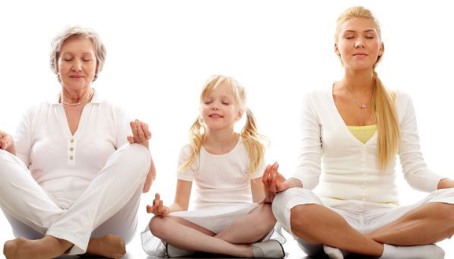 A jóga gyakorlatai nem „tornagyakorlatok”, de többek között hatással vannak a mozgásszervrendszerre (rugalmasság, erő, hajlékonyság), befolyásolják a vérkeringést, az anyagcsere-folyamatokat, a hormonális működést....
A HATHA JÓGA ÁSZANÁINYÚJTÁS, ERŐSÍTÉS, EGYENSÚLY?
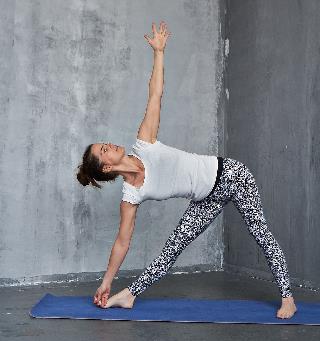 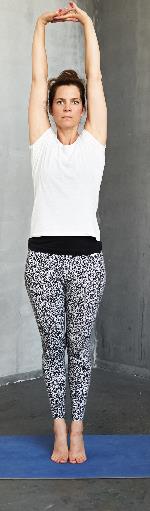 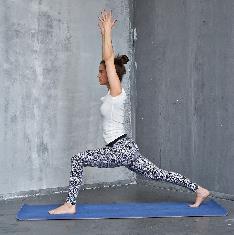 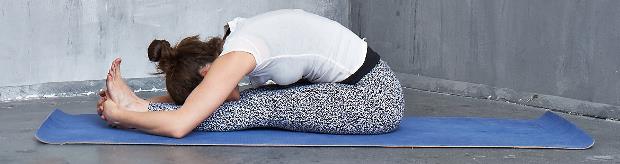 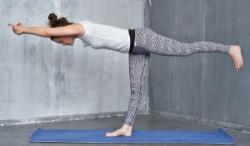 A HELYES NYÚJTÁS Stretching típusok
Dinamikus stretching
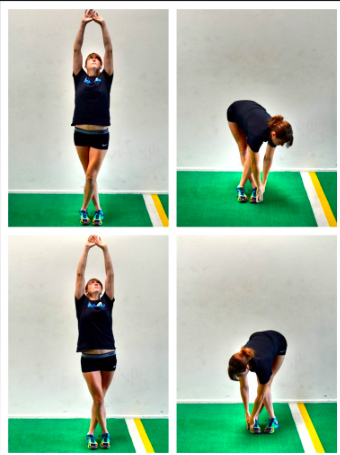 Statikus stretching
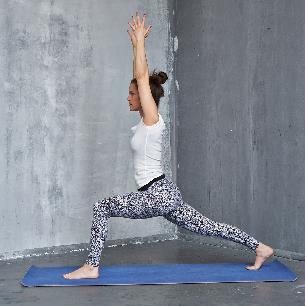 [Speaker Notes: Huijing:  30-90 mp-es statikus nyújtás meghosszabbítja az izmok kötőszövetét, de nem az összes réteget 
Jami : A dinamikus nyújtás:  az izom aktiválódik és meghosszabbodik - a fasciális szövetek átfogóbb stimulálása. 
Hamstrings vizsgálat:
6-8 hét statikus nyújtás elegendő, hogy növelje a HAM hosszát 
Az intenzívebb nyújtás hatékonyabb
Térd ROM növelésekor: PNF nyújtás hatékonyabb mint a statikus
https://www.ncbi.nlm.nih.gov/pmc/articles/PMC3273886/]
HELYES NYÚJTÁS-GERINCVELŐI REFLEXEK
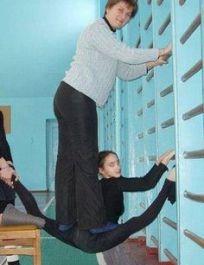 MEGNYÚJTÁSI REFLEX (MIOTATIKUS)
AUTOGÉN GÁTLÁS (INVERZ MIOTATIKUS)
FORDÍTOTT BEIDEGZÉS (RECIPROK INNERVÁCIÓ)
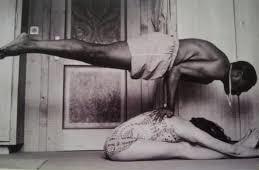 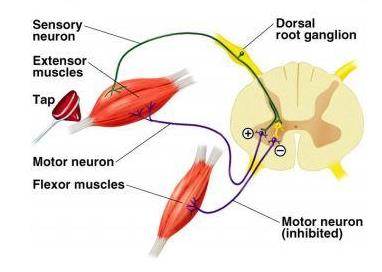 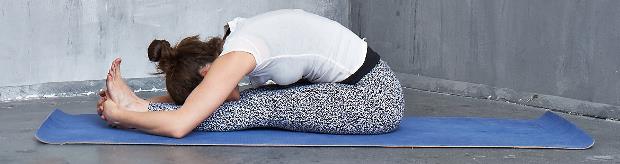 A JÓGA ÁSZANÁI MOZGÁSSZERVI SZEMPONTBÓL: NYÚJTÁS
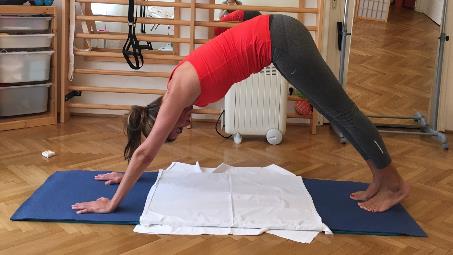 Pózok helyes kivitelezése!: korrekt kiindulóhelyzet 
Ízületi rom figyelembevétele
megfelelő „bemelegítés”- MOBILIZÁLÁS!
reflex- mechanizmusok kiváltása 
Nyújtás ideje!
Nyújtás ereje!
légzés „megtartás”
fájdalom 6-7-VAS skála
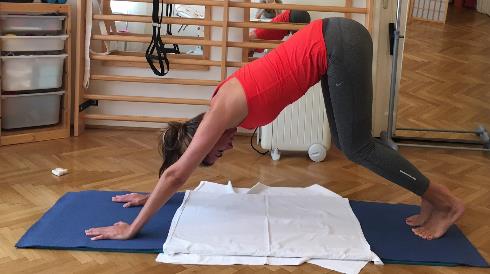 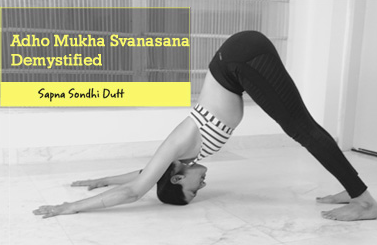 LAZÍTÁSIDEGRENDSZER
relaxáció, meditáció
Szimpatikus idegrendszer tónusának csökkentése: = szöveti feszülések oldása= keringés rendeződés
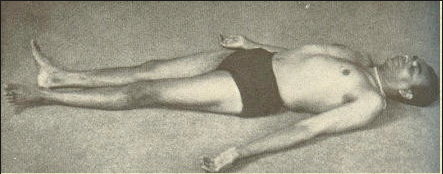 HELYES ERŐSÍTÉS-MOTOROS KONTROLL
PANJABI:
Fájdalom, vagy inaktivitás következtében csökken a motoros tevékenységekhez szükséges proprioceptív funkció- 
„BEKAPCSOLÁS”AWAKENING- AUTOMATIZÁLÁS



Statikus mozgások-dinamikusabb mozgások egyre nagyobb mozgásterjedelemmel 3D-ben
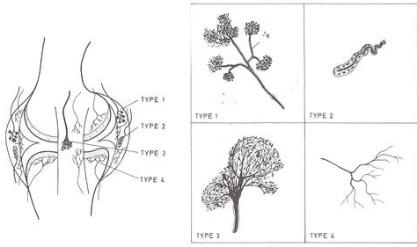 PREVENTÍV ÁSZANA GYAKORLÁS
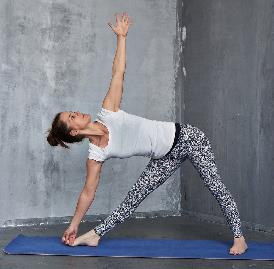 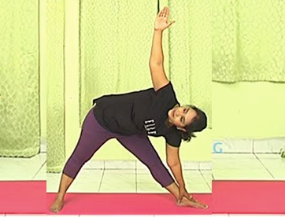 Mik sérülhetnek és hogyan?
ÍZÜLETEK/LÁGYRÉSZEK: 
- váll, ágyéki gerinc
csukló
nyaki gerinc
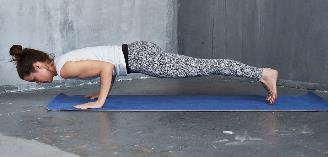 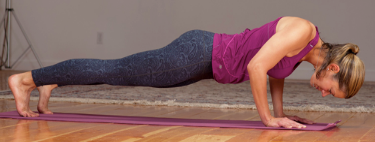 http://www.athleta.net/2013/09/17/chaturanga-dos-and-donts/
ÖSSZEFOGLALÁS
„A BLOKKOK OLDÁSA”
“tense  less”
“stretch less”
“breathe less”
“think less” 
“eat less”
Egyedi alkat, életkor, „minták figyelembe vétele
Pózok helyes kivitelezése!: helyes testtartás :korrekt kiindulóhelyzet 
megfelelő „bemelegítés”- MOBILIZÁLÁS!
Ízületi ROM figyelembevétele
Reflex- mechanizmusok kiváltása Nyújtásnál 
AWAKENING Erősítésnél megfelelő izmok használata-kompenzálások elkerülése
légzés „megtartás”
Not too much-not too less 
„Stira sukha asanam”
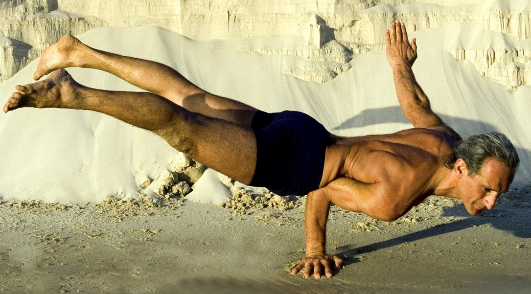 ÖSSZEFOGLALÁS 2. MOZGÁSSZERVI BETEGSÉGEK „KEZELÉSE” JÓGÁVAL
Jóga- nem terápia

“A jóga komplementer (kiegészítő) tudomány”. Az egészségügyi panaszt először szakorvosnak/gyógytornásznak kell kivizsgálnia és kezelnie, ezután nyúlhatunk a jóga eszközeihez, mint betegségmegelőző, és egészségellenes magatartásból eredő kórokat enyhítő rendszerhez. “ (Dr. Vígh Béla)
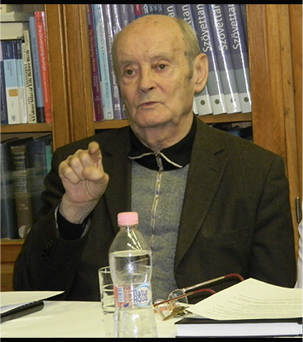 KÖSZÖNÖM A FIGYELMET
TAR-BALLAI ÉVA GYÓGYTORNÁSZ-JÓGAOKTATÓ
Irodalomjegyzék
Thomas W. Myers: Anatomy trains 2014.
James Earls and Thomas W. Myers: Fascial release for struktural balance 2010.
Robert Schleip, Thomas W Findley, Leon Chaitow, Peter A Huijing: Fascia - The Tensional Network of the Human Body 2012.
Robert Schleip, Amanda Baker:  Fascia in Sport and Movement 2007.
Joanne Sarah Avinson: Yoga fascia anatomy and movement 2015.
Varga Viola: Dinamikus manuálterápia 2014.
Simon-Borg Olivier, Bianca Machkiss: Applied anatomy and physiology of Yoga 2005.
Leslie Kaminoff: Yoga Anatomy (Human kinetics, USA 2007.)
Dr Vígh Béla: A jóga orvosi szemmel 2007.
Balogh Ildikó: Mozgás ABC (Egészségügyi Főiskolai kar, Budapest 1999.)
Koltai Endréné: Stretching (Eü. Főiskolai jegyzet, Budapest,1998.)
Koltainé Balázs Éva, Sziliné Hangay Ágnes: Stretching (SE-EFK, Budapest, 2008.)
Tar-Ballai Éva, Frank-Pálfi Tímea: Mozgásszervi Jógaterápia Tanfolyami jegyzet (Budapest 2017.)
Mogyorósy Krisztina:  A mozgásrendszer és a testtartás kezelése jógagyakorlatokkal a modern kutatások tükrében (Szakdolgozat 2017.)
Marco Congia/Quastné Rigó Katalin: Flossing